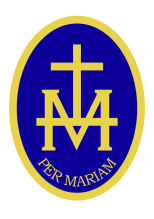 School development plan2021-22
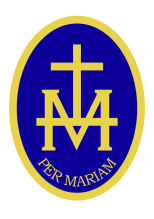 Outcomes
Attendance
School Development Plan 2021-22
Wellbeing
Careers
Safeguarding
Curriculum
Teaching, Learning & Assessment
Pupil Groups
SMSCD
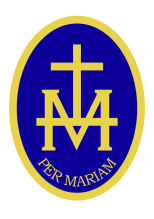 outcomes
Continue with our focus on enabling all pupils to achieve strong outcomes at the end of KS4, with particular focus on directing catch-up funding and support to address emerging gaps in knowledge and understanding
outcomes
Continue with our focus of enabling all pupils to achieve strong outcomes at the end of KS4 at St Mary’s, with particular focus on directing catch-up funding and support to address emerging gaps in knowledge and understanding
In 2019 (last published outcomes)
outcomes
This 2021-22 SDP Priority will focus on:
Actions:
Maintaining consistently high standards of Teaching & Learning across all subjects, with a particular focus in 2021-22 on differentiation
All HODs to receive an additional 20% departmental capitation to be attributed to initial catch-up expenditure
In addition, HODs to submit proposal plans for additional funding to address gaps in learning and support pupils, in particular those in KS4
HOD Seminar meetings with SLT to discuss departmental priorities, outcomes, weaknesses arising from prior data and catch-up plans Nov/Dec 2021
All HODs to produce detailed departmental Catch-up strategy plans with relevant expenditure as part of their Department Development Plans (DDPs)
Catch-up plans and their impact drawn into Headteacher’s appraisal objectives for 2020-21 
Catch-up plans and strategy drawn into staff appraisal objectives for 2021-22
outcomes
This 2021-22 SDP Priority will focus on: 
Actions:
Weekly Y11 Study Skills Sessions commencing July 2021 & throughout Autumn Term 2021-22
SLT Mentoring of identified Y11 pupils 
Online tutoring in core subjects e.g. Maths
Subject based revision sessions for Y11 pupils (see separate revision schedule)
Re-writing and amending of schemes of work and programmes of study across all year groups as required (particular focus on GCSE readiness in Y9)
outcomes
Monitoring & Evaluation:
Weekly finance meetings with bursar with a focus on catch-up expenditure (SWE) (Ongoing)
Catch-up as a standing item on weekly SLT agenda (SLT) (Ongoing)
Headteacher’s Annual Appraisal for 2020-21 with a focus on Objective 2 (05.11.2021) (Govs BPO & LWI inc. School Improvement Partner PCO)
Review of DDPs 05.11.2021 to assess impact to date of actions (SWA/SWE & HODs)
Department Review Schedule commencing January 2022: inc. lesson observations, review of marking and assessment, pupil outcomes and review of curriculum provision (Intent/Implementation and Impact), including catch-up and intervention (SWA/SWE/SLT & HODs)
Department Review Schedule will take a more targeted approach than in previous years and focus on bespoke areas for development within subject performance as agreed by SLT & HOD in advance (e.g. provision and performance of identified groups of learners/impact of changes made to pedagogy or curriculum provision)
Catch-up plans and impact of actions to be monitored by Standards & Curriculum Committee (Govs)
outcomes
Monitoring & Evaluation:
Catch-up expenditure to be monitored by Finance & Resources Committee (Govs) 21.10.21/10.02.22/19.05.22
Internal progress checks and mock examination results analysis (Dec 2021/Jan 22) (SLT& HODs)
Department presentations at Standards & Curriculum Committee Meetings (inc. focus on pupil outcomes) 24.11.21/17.03.22/30.06.22
Link Governors attached to departments with a remit of meeting HODs to discuss provision and outcomes
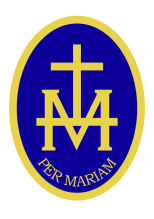 attendance
Continue to achieve consistently high levels of school attendance which exceed local and national averages – with particular focus on strategies to support those at risk of low attendance.
attendance
Continue to achieve consistently high levels of school attendance which exceed local and national averages – with particular focus on strategies to support those at risk of low attendance.
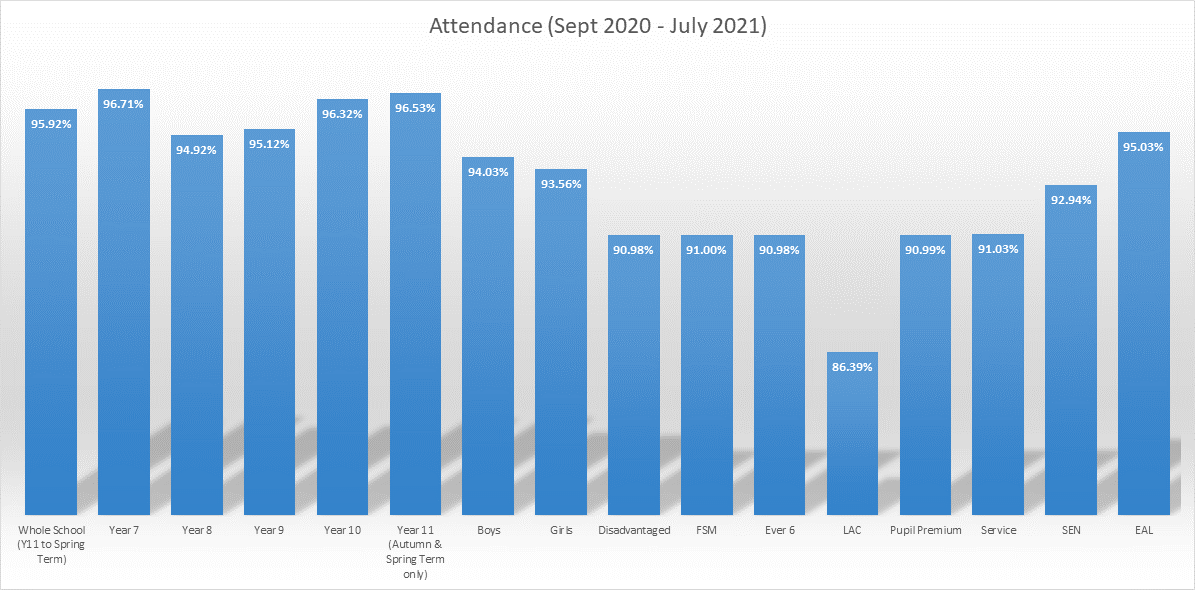 attendance
This 2021-22 SDP Priority will focus on:
Actions:
Update Attendance Policy - to be approved by Governors
Maintaining a rigorous and relentless approach to school attendance through the collaborative efforts of SLT/HOY/Form Tutors/Pastoral Managers/Attendance Support Staff/Independent Attendance Officer
Weekly focus on attendance including by Year Group and Pupil Groups – Full breakdown and analysis at every SLT meeting (see minutes/agendas)
Specific and tailored interventions to address deficits in attendance of disadvantaged pupils (LAC figures appear low due to coding during lockdown)
PP pupils whose attendance falls below 95% are a priority for intervention, including MHSTiS support
attendance
This 2021-22 SDP Priority will focus on:
Actions:
Maintain low authorised absence figures due to consistent application of criteria (only exceptional circumstances) by Headteacher 
Increase home/school liaison with pupils who are persistent absentees, with plans in place to support their attendance and/or reintegration to school
Close and regular liaison with Independent Attendance Officer via weekly visits of J. Ellis (inc. support with legal proceedings)
Standing agenda item at fortnightly Pastoral Team Meetings – issues with particular year groups/pupil groups/individuals highlighted and appropriate actions/interventions put in place.
Daily follow-up of absence and unauthorised absence via support staff phone calls
attendance
Monitoring & Evaluation: 
SLT at Weekly Meetings (see copies of minutes/agendas)
Attendance reported on by Headteacher via Headteacher’s Report to Governors (termly)
Attendance monitored by Safeguarding Committee (Governors) 10.11.21/03.03.22/16.06.22
Weekly monitoring by J Ellis Independent Attendance Officer
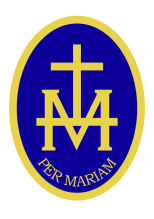 wellbeing
To develop our provision to support the mental health and well-being of our pupils and staff – tailoring and building on aspects of existing pastoral support and increasing capacity and external support.
Wellbeing
To develop our provision to support the mental health and wellbeing of our pupils and staff – tailoring and building on aspects of existing pastoral support and increasing capacity and external support. 
Actions to support the mental health and wellbeing of our pupils:
Increase in pastoral capacity at St Mary’s by making permanent the appointments of 2 Pastoral Managers (Ks3 & KS4) who were appointed on a temporary basis during the pandemic to increase the pastoral support that form tutors and Heads of Year can provide
To provide further support for pupils’ social and emotional needs. Ks3 Pastoral Manager to undertake and complete ‘Thrive’ training and gain accreditation. (Nov 2021)
KS3 Pastoral Manager to complete an art therapy course “talking and drawing”
One-to-one support for identified pupils using the ‘Thrive’ approach with MFA
One-to-one support for identified pupils using talking and drawing therapy with MF
Ongoing counselling sessions with identified pupils
Wellbeing
Actions to support the mental health and wellbeing of our pupils:
Increase in Pastoral budget capitation in order to be able to fund and facilitate Resilience and Mental Health Workshops and Teambuilding days 
Police workshops to support students with hate crime, on line safety, county lines
To appoint a Mental Health Lead at St Mary’s and apply for the available funding to support this
MHSTiS to work with the pastoral staff to give support to individuals and groups of pupils with mental health needs to increase resilience and avoid an escalation of need to CAMHS.  They will also work with parents.
Set up a space and office in school for the MHSTiS to work with students
Registration and young minds workshops
Wellbeing
Actions to support the mental health and wellbeing of our staff:
Subscription to Employee Assistance Programme – offering 24 hour support across a range of needs e.g. bereavement, workload issues, professional and personal etc
MHSTiS to provide staff with after school training on looking after their mental wellbeing
Staff to be signposted to The National college website for CPD on health and well-being
Wellbeing
Monitoring & Evaluation:
Mental Health & Wellbeing monitored by Safeguarding Committee (Governors) 10.11.21/03.03.22/16.06.22
Standing agenda item at fortnightly Pastoral Team Meetings – issues with particular year groups/individuals highlighted and appropriate actions/interventions put in place.  This to include School Nurse provision and counselling record (see copies of minutes in TEAMS)
 Weekly meetings to update on programmes in place with MHSTiS.
Half- termly meetings with MHSTiS lead, Mental Health Lead and Assistant Headteacher to look at progress with pupils and signposting to other agencies.
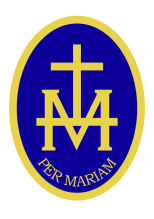 careers
Develop our Careers Programme (especially at KS3), in order to provide worthwhile guidance to pupils about their next steps in education and employment
careers
For 2021-22 the Careers priority will focus on:
Developing the Careers Programme to provide worthwhile guidance to pupils about their next steps in education & employment.
Actions
 Review the Careers Programme within the PSHRE curriculum across all year groups to ensure all year groups have access to age & need appropriate careers education, information advice & guidance (CEIAG) that meets Gatsby Benchmarks
Use tutor time to give information about future steps & career options each week (trial with Y9-11 last year to be continued and introduced for Y7 & 8 this year)
Increase career & future plans engagement activities across all years with a focus on Y7-9 including new industry & employability day dates set for the spring & summer term along with visiting speakers e.g. Aim Higher on Options for Y9 and World of Work experience days for Y11 in addition to and supporting PSHRE careers sessions 
Heads of Department formalise links to careers in their curriculum area via Schemes of Work
Department displays linked to careers in their departmental areas
Careers department displays to link national focus weeks to curriculum areas and post – school options e.g. National Careers Week, National Apprenticeship Week
careers
For 2021-22 the Careers priority will focus on:
Developing the Careers Programme to provide worthwhile guidance to pupils about their next steps in education & employment.
Actions 
Establish Teams Careers groups for Y7-11 to ensure appropriate information, events and engagement opportunities are available to all years
Provide unbiased, individual guidance interviews via referral for Y7-10 and all in Y11 utilising L7 qualified independent careers adviser 
Continued professional development of Careers Adviser to maintain and ensure impartiality of knowledge through attendance at external Careers Adviser forum meetings, CDI training, Careers Hub training and other relevant events
Use Careers section of school website & social media accounts to promote information, opportunities and activities both in and out of school
Increase engagement with external organisations with the policy for this work being accessible via the school website under the Careers section
Ensure Baker Clause guidelines are met through individual guidance, speakers, visits and events involving all post-16 providers
careers
Monitoring & Evaluation
 End of unit feedback & evaluation from pupils and staff to establish impact of Careers Programme review
Evaluation of external organisation engagement across all years
Development plans from departments to link with Careers in the Curriculum
Observe & record displays in departments
Monitor Teams engagement
Evaluation after main activities completed by staff, pupils & relevant external personnel to establish impact
Collect and monitor destination data for previous pupils
Feedback from outside agencies and employment/training providers
Record and monitor Careers Adviser training 
Half termly meetings with Careers Enterprise Coordinator & Enterprise Adviser to complete Compass evaluation establishing progress towards meeting Gatsby Benchmarks
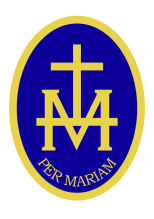 SMSCD
To re-establish regular acts of collective worship, prayer and liturgy across year groups, Houses and the whole school.
Ensure that teachers receive regular support and training for delivering RSE in order that they are confident and well equipped to do so. Plan regular opportunities across the curriculum for pupils to consolidate their K&U of personal, social, health and economic education.
SMSCD
RSE, PSHE and Spirituality
Ensure that teachers receive regular support and training for delivering RSE in order that they are confident and well- equipped to do so.  
Plan regular opportunities across the curriculum for pupils to consolidate their K&U of personal, social, health and economic education.
To re-establish regular acts of collective worship, prayer and liturgy across Year Groups, Houses and the Whole School following the pandemic.
 
This 2021-22 SDP Priority will focus on:
Actions:
Review of the whole PSHE/RSE programme to include additional sections on mental health and well-being during form time
Increase the number of PSHE sessions for the year
Follow the RSE programme for this academic year as provided to OFSTED
SMSCD
This 2021-22 SDP Priority will focus on:
Actions:
Set up a RSE working group of Governors to work on the policy and programme -18.11.21
Update RSE Policy - to be approved by Governors -18.11.21
Review the RSE provision with feedback from teachers, pupils and parents
Introduction of careers programme for Year 11 in the absence of work experience – this to include some ‘world of work’ days
Training for all staff using the DFE training modules – in person or line
Year 7 welcome Mass to take place in the Autumn term – Sept 2021
Chaplain to liaise with RE department to provide specific spirituality sessions
Chaplaincy group to be set up following the break from COVID/pandemic
Charity work across the school to support  local, national and global charities
Whole School/House/Form Masses to be introduced when safe to do so following the pandemic
SMSCD
Monitoring & Evaluation: 
RSE monitored by Safeguarding Committee (Governors) via report by DSL/DDSL 10.11.21/03.03.22/16.06.22
Feedback sheets from teachers on form time provision and the RSE programme when completed
Feedback from Parents and Pupils via Forms on TEAMS.
Register of completed training modules for RSE
SLT once a half term (see copies of minutes/agendas)
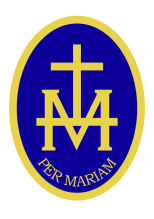 Pupil groups
To continue to strengthen the work to support disadvantaged pupils at St Mary’s, through regular and systematic review of the intervention strategies in place and rigorous tracking of their progress.
Pupil groups
To continue to strengthen the work to support disadvantaged pupils at St Mary’s, through regular and systematic review of the intervention strategies in place and rigorous tracking of their progress.
Develop provision and support for SEND pupils, in order to continue improving outcomes for this group of learners.
 
Outcomes 2019-2021
To build on the positive performance (progress) of disadvantaged pupils in 2019 (9) (last published results) which was above NA (Not FSM school/NA) FSM6 0.96 (Attainment 5.1) Gap +0.55
Progress of disadvantaged pupils (12) dropped in 2020 CAGs FSM6 -0.49 Gap -0.83
In 2021, TAGs performance of disadvantaged pupils (9) (progress) was more in line with NA (Not FSM) but still below school performance (Not FSM6) FSM6 -0.18
In 2021-2022, the cohort of disadvantaged pupils is (17)
Pupil groups
Actions:
Maintaining consistently high standards of Teaching & Learning across all subjects, with a particular focus in 2021-22 on differentiation
All HODs required to focus on provision and outcomes for disadvantaged learners in their DDPs (05.11.21)
HODs to submit proposal plans for additional funding to address gaps in learning and support all pupils including disadvantaged learners, in particular those in KS4
HOD Seminar meetings with SLT to discuss departmental priorities, outcomes, weaknesses arising from prior data and catch-up plans Nov/Dec 2021 – focus on disadvantaged learners
Weekly Y11 Study Skills Sessions commencing July 2021 & throughout Autumn Term 2021-22 – encourage and facilitate the attendance of all 17 disadvantaged learners (Y11).
Pupil groups
Actions:
Study skills resources and equipment supplied for disadvantaged pupils
SLT Mentoring of identified Y11 pupils 
Online tutoring in core subjects e.g. Maths
Subject based revision sessions for Y11 pupils – aim to encourage and facilitate attendance of disadvantaged learners (see separate revision schedule)
Individualised intervention sessions (see separate logs/case studies)
Pupil groups
Monitoring & Evaluation: 
Review of DDPs 05.11.2021 to assess impact to date of actions for disadvantaged learners (SWA/SWE & HODs)
Department Review Schedule commencing January 2022: inc. lesson observations, review of marking and assessment, pupil outcomes and review of curriculum provision (Intent/Implementation and Impact), including catch-up and intervention (SWA/SWE/SLT & HODs). Dept Reviews will also focus on provision and outcomes for disadvantaged pupils
Department Review Schedule will take a more targeted approach than in previous years and focus on bespoke areas for development within subject performance as agreed by SLT & HOD in advance (e.g. provision and performance of identified groups of learners (including disadvantaged pupils/impact of changes made to pedagogy or curriculum provision)
Provision and outcomes for disadvantaged learners to be monitored by Standards & Curriculum Committee (Govs) 09.09.21 (see minutes) 24.11.21/17.03.22/30.06.22
Pupil groups
Monitoring & Evaluation: 
Expenditure for PP/Disadvantaged to be monitored by Finance & Resources Committee (Govs) 21.10.21/10.02.22/19.05.22
Internal progress checks and mock examination results analysis (Dec 2021/Jan 22) (SLT& HODs) with a focus on the performance and progress of disadvantaged pupils
Department presentations at Standards & Curriculum Committee Meetings (inc. focus on pupil outcomes) 24.11.21/17.03.22/30.06.22
Link Governors attached to departments with a remit of meeting HODs to discuss provision and outcomes, to include disadvantaged pupils
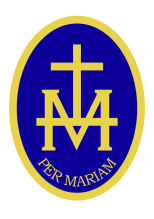 Teaching, learning & assessment
Catch-up:  ensuring that deficits in learning are identified and addressed through tailored interventions and curriculum  adaptations  Differentiation:  to develop our ability to differentiate effectively in the classroom. 
 
 
 
adaptationsadaptations.
Teaching, learning & assessment
This 2021-22 SDP Priority will focus on 2 key areas:
 1. Catch-up: Teaching, Learning and Assessment will focus on ensuring that for all year groups at St Mary’s, deficits in learning are identified and addressed through tailored interventions and curriculum adaptations.
 Actions:
All HODs to receive an additional 20% departmental capitation to be attributed to initial catch-up expenditure
In addition, HODs to submit proposal plans for additional funding to address gaps in learning and support pupils, in particular those in KS4
HOD Seminar meetings with SLT to discuss departmental priorities, including catch-up plans Nov/Dec 2021
All HODs to produce detailed departmental Catch-up strategy plans with relevant expenditure as part of their Department Development Plans (DDPs)
Teaching, learning & assessment
This 2021-22 SDP Priority will focus on 2 key areas:
 
 Actions:
Catch-up plans and strategy drawn into staff appraisal objectives for 2021-22
Weekly Y11 Study Skills Sessions commencing July 2021 
SLT Mentoring of identified Y11 pupils 
Online tutoring in core subjects e.g. Maths
Subject based revision sessions for Y11 pupils (see separate revision schedule)
Re-writing and amending of schemes of work and programmes of study across all year groups as required (particular focus on GCSE readiness in Y9)
Teaching, learning & assessment
Monitoring & Evaluation: 
Weekly finance meetings with bursar with a focus on catch-up expenditure (SWE)
Catch-up as a standing item on weekly SLT agenda (SLT)
Review of DDPs 05.11.2021 to assess impact to date of actions (SWA/SWE & HODs)
Department Review Schedule commencing January 2022: inc. lesson observations, review of marking and assessment, pupil outcomes and review of curriculum provision (Intent/Implementation and Impact), including catch-up and intervention (SWA/SWE/SLT & HODs)
Catch-up plans and impact of actions to be monitored by Standards & Curriculum Committee (Govs)
Catch-up expenditure to be monitored by Finance & Resources Committee (Govs)
Internal progress checks and mock examination results analysis (Dec 2021/Jan 22) (SLT& HODs)
Teaching, learning & assessment
This 2021-22 SDP Priority will focus on 2 key areas:
 2. Differentiation: From a pedagogical perspective, a priority for 2021-22 at St Mary’s is to develop our ability to differentiate effectively in the classroom. 
 Actions:
Staff INSET T&L Training with a focus on Differentiation 05.01.2022
Differentiation as a focus of HOD meetings
 
Monitoring & Evaluation: 
Department Review Schedule commencing January 2022: inc. lesson observations, review of marking and assessment, pupil outcomes and review of curriculum provision
HOD Seminar meetings with SLT to discuss T&L, inc. differentiation – Nov 2021
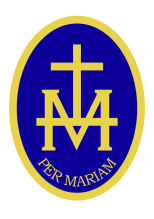 curriculum
Further develop our curriculum to ensure that it truly meets the needs of all learners.
curriculum
Further develop our curriculum at St Mary’s to ensure that it truly meets the needs of all learners and is consistent in terms of its intent, implementation and impact.
Actions to develop Curriculum:
Ensure that the school’s curriculum ‘Intent’ is shared and consistent across all departments at St Mary’s – standing item at HOD meetings
HODs to focus on the 3 ‘I’s’ within their Department Development Plans (DDPs)  and in conjunction with the school’s overarching curriculum aims (Intent – Impact – Implementation)
HOD Seminar meetings with SLT in Nov 2021 to discuss departmental priorities re: Curriculum development and how they plan their programmes of study, ensure high quality delivery and monitor and evaluate its impact
Reviewing the KS4 Options process at St Mary’s with greater emphasis on the EBacc, with particular focus on improving uptake in MFL for Y10 in 2022 (taking GCSEs in 2024)
Provide further information, advice and guidance for pupils and parents regarding the options process and EBacc
curriculum
Actions to develop Curriculum:
Improve the accessibility of key curriculum information in line with school website re-development 2021-22
All HODs to produce detailed departmental Catch-up strategy plans with relevant expenditure as part of their DDPs in order to account for delays and gaps in learning arising from the pandemic 
Ensure that Curriculum Intent, Implementation and Impact is a key focus of all Departmental Reviews Jan-June 2022 and evaluated in subsequent written reports
Curriculum based CPD opportunities drawn into professional development objectives within staff appraisal cycle
Ongoing maintenance of school’s remote provision offer, ensuring this fits with and is supportive of the overall curriculum intent at St Mary’s
curriculum
Monitoring & Evaluation: 
SLT Review and feedback of DDPs – ongoing submission and review schedule (SWA termly)
Detailed reports following all Department Reviews – with clearly defined Action Points 
SLT Minutes – weekly meetings (ref: Curriculum Review)
Department Review Schedule commencing January 2022: inc. lesson observations, review of marking and assessment, pupil outcomes and review of curriculum provision (Intent, Implementation and Impact) and quality of education, including catch-up and intervention (SWA/SWE/SLT & HODs)
Catch-up plans and impact of actions to be monitored by Standards & Curriculum Committee (Govs) 24.11.21/17.03.22/30.06.22
Analysis of Internal termly progress checks and mock examination results data (Dec 2021/Jan 22) (SLT& HODs) – to assess impact of curriculum
curriculum
Monitoring & Evaluation: 
Numbers of pupils opting for EBacc subjects (inc. MFL 2022-24 exams)
Curriculum Intent, Implementation and Impact monitored via Standards & Curriculum Committee Meetings 24.11.21/17.03.22/30.06.22 including HOD presentations
Link Governors attached to departments with a remit of meeting HODs to discuss curriculum provision and outcomes (termly)
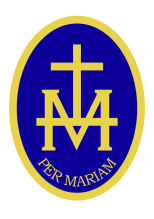 safeguarding
In addition to all key KCSIE updates and the ongoing safeguarding of all pupils– Sexual Violence/Sexual Harassment between children – Sept. 2021.
Safeguarding
In addition to all KCSIE updates and the ongoing safeguarding of all pupils – Sexual Violence/Sexual Harassment between children – Sept 2021
This 2021-22 SDP Priority will focus on:
Actions:
Update Safeguarding Policy to be approved by Governors (Annual)
Whole staff training on safeguarding updates at the INSET- register taken
Staff in positions on the pastoral team to complete DSL level training
Safeguarding training for Governors when appropriate.
KCSIE documents and updates on MyConcern with a read register.
Specific training for all new staff on the use of MyConcern
Identify pupils suitable for initial interventions by MHSTiS
Safeguarding
This 2021-22 SDP Priority will focus on:
Actions:
Close and regular liaison with Independent Attendance Officer via weekly visits of J. Ellis (inc. support with legal proceedings) to support EHA’s.
Close and regular liaison with the MASH team at Herefordshire Council
Standing agenda item at fortnightly Safeguarding Meetings – issues with particular year groups/pupil groups/individuals highlighted and appropriate actions/interventions put in place.
Separate standing item at all Pastoral Meetings - LAC pupils and EHA’s updates and discussion on further actions/interventions
Use of specific activities during behaviour recovery to support pupil behaviours that might lead to a safeguarding concern.
Updated Prevent training for all staff
Safeguarding
Monitoring & Evaluation: 
Safeguarding monitored by Safeguarding Committee (Governors) via report by DSL/DDSL 10.11.21/03.03.22/16.06.22
Weekly monitoring of pupils, with safeguarding concerns, attendance by J Ellis Independent Attendance Officer
Fortnightly Safeguarding Team Meetings – issues with particular year groups/individuals highlighted and appropriate actions/interventions put in place (see minutes on TEAMS)